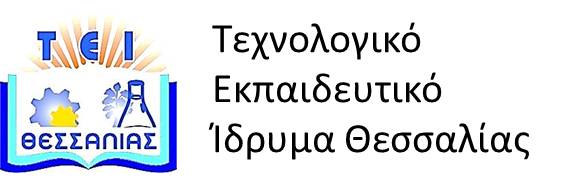 Διαχείριση Κινδύνου
Ενότητα 5:  Ανάλυση Κινδύνου.
    Διδάσκων: Βασιλική Καζαντζή, 
Επίκουρος Καθηγήτρια.
Τμήμα Διοίκηση Επιχειρήσεων.
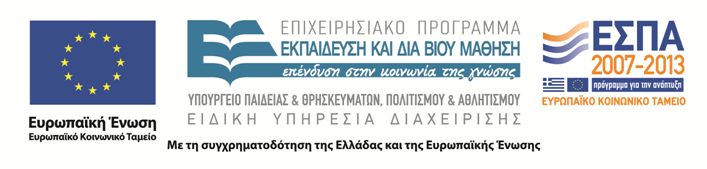 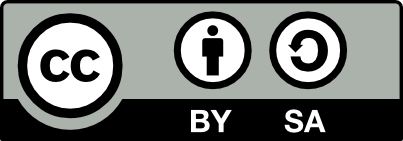 Άδειες χρήσης
Το παρόν εκπαιδευτικό υλικό υπόκειται στην παρακάτω άδεια χρήσης Creative Commons (C C): Αναφορά δημιουργού (B Y), Παρόμοια Διανομή (S A), 3.0, Μη εισαγόμενο. 
Για εκπαιδευτικό υλικό, όπως εικόνες, που υπόκειται σε άλλου τύπου άδειας χρήσης, η άδεια χρήσης αναφέρεται ρητώς.
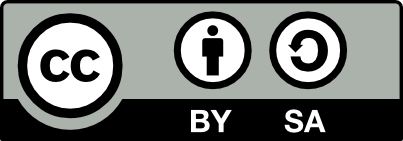 2
Χρηματοδότηση
Το παρόν εκπαιδευτικό υλικό έχει αναπτυχθεί στα πλαίσια του εκπαιδευτικού έργου του διδάσκοντα. 
Το έργο «Ανοικτά Ακαδημαϊκά Μαθήματα στο ΤΕΙ Θεσσαλίας» έχει χρηματοδοτήσει μόνο τη αναδιαμόρφωση του εκπαιδευτικού υλικού.
Το έργο υλοποιείται στο πλαίσιο του Επιχειρησιακού Προγράμματος  «Εκπαίδευση και Δια Βίου Μάθηση» και συγχρηματοδοτείται από την Ευρωπαϊκή Ένωση (Ευρωπαϊκό Κοινωνικό Ταμείο) και από εθνικούς πόρους.
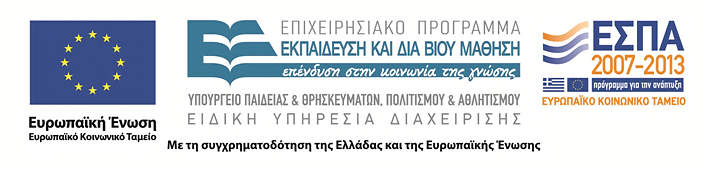 3
Σκοποί ενότητας
Να γνωρίζουν την εξέλιξη της πληροφορικής, σε σχέση με την εξέλιξη της εκπαίδευσης, και τις μεθοδολογίες της εκπαίδευσης.
Ανάλυση Κινδύνου
4
Περιεχόμενα ενότητας
1)  Ανάλυση κινδύνων:
α)  Ποιοτική ανάλυση:
i)  Ποσοτικές κλίμακες
ii)  Πίνακας κινδύνων
β)  Ποσοτική ανάλυση:
i)  Αναμενόμενη τιμή
ii)  Δέντρα σφαλμάτων
iii)  Δέντρα γεγονότων
iv)  Προσομοίωση Monte Carlo
v)  Ανάλυση ευαισθησίας
vi) Τεχνική PERT
Ανάλυση Κινδύνου
5
Ανάλυση κινδύνων
Σκοπός της είναι η διερεύνηση των κινδύνων εκείνων στους οποίους οφείλουμε να αντιδράσουμε.
Η ανάλυση μπορεί να είναι:
Ποιοτική.
Ποσοτική.
Ανάλυση Κινδύνου
6
Ποιοτική – ποσοτική ανάλυση κινδύνων
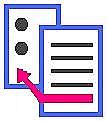 Ανάλυση Κινδύνου
7
Ποιοτική ανάλυση
Βασίζεται στην εκτίμηση της πιθανότητας εμφάνισης του κινδύνου, και της συνέπειας που αυτός έχει στο έργο εάν εμφανιστεί.
Χρησιμοποιούνται λεκτικές διαβαθμίσεις που δημιουργούν συγκεκριμένες κλίμακες.
Τις κλίμακες διαδέχεται ο πίνακας κινδύνων, που είναι το εργαλείο υπολογισμού της έκθεσης, η οποία οδηγεί στην κατάταξη των κινδύνων.
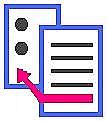 Ανάλυση Κινδύνου
8
Ποιοτικές κλίμακες
Πιθανότητα εμφάνισης κινδύνου και συνέπεια:
Σε σύστημα υπόγειας οδικής αρτηρίας.
Κατά AIRMIC, 2002 (A Risk Management Standard, IRM).
Κατά PMI, 2000.
Κατά Wadell, 1998.
Κατά USA, DoD, 2003.
Ανάλυση Κινδύνου
9
Πιθανότητα εμφάνισης κινδύνου σε σύστημα υπόγειας οδικής αρτηρίας
Ανάλυση Κινδύνου
10
Συνέπεια κινδύνου σε σύστημα υπόγειας οδικής αρτηρίας
Ανάλυση Κινδύνου
11
Πιθανότητα εμφάνισης κατά AIRMIC, 2002
Ανάλυση Κινδύνου
12
Συνέπεια κινδύνου κατά AIRMIC, 2002
Ανάλυση Κινδύνου
13
Πιθανότητα εμφάνισης κινδύνου κατά PMI, 2000
Ανάλυση Κινδύνου
14
Συνέπεια κινδύνου κατά PMI, 2000
Ανάλυση Κινδύνου
15
Πιθανότητα εμφάνισης κινδύνου κατά Wadell, 1998
Πρόγραμμα αναβάθμισης Αμερικανικού αεροπλανοφόρου
Ανάλυση Κινδύνου
16
Συνέπεια κατά Wadell, 1998
Ανάλυση Κινδύνου
17
Συνέπεια κατά Wadell, 1998 (συνέχεια)
Ανάλυση Κινδύνου
18
Πιθανότητα εμφάνισης κινδύνου κατά USA, DoD, 2003
Ανάλυση Κινδύνου
19
Συνέπεια κατά USA, DoD, 2003
Ανάλυση Κινδύνου
20
Συνέπεια κατά USA, DoD, 2003 (συνέχεια)
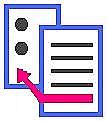 Ανάλυση Κινδύνου
21
Πίνακας κινδύνων
Παράδειγμα έκθεσης κινδύνων κατά PMI, 2000.
Παράδειγμα έκθεσης κινδύνων κατά Wadell, 1998.
Έκθεσης κινδύνων κατά το σχέδιο πρότυπο της αεροδιαστημικής βιομηχανίας.
Παράδειγμα έκθεσης κινδύνων κατά USA, DoD, 2003.
Ανάλυση Κινδύνου
22
Παράδειγμα έκθεσης κινδύνων κατά PMI, 2000
Ανάλυση Κινδύνου
23
Παράδειγμα έκθεσης κινδύνων κατά Wadell, 1998
Ανάλυση Κινδύνου
24
Παράδειγμα έκθεσης κινδύνων
Έκθεσης κινδύνων κατά το σχέδιο πρότυπο της αεροδιαστημικής βιομηχανίας.
Ανάλυση Κινδύνου
25
Παράδειγμα έκθεσης κινδύνων κατά USA, DoD, 2003
Ανάλυση Κινδύνου
26
Κατάταξη κινδύνων
Παράδειγμα κατάταξης κινδύνων κατά PMI, 2000.
Ανάλυση Κινδύνου
27
Κατάταξη κινδύνων: Ποιος ο στόχος της ομάδας έργου;
Ανάλυση Κινδύνου
28
Έκθεση κινδύνου έργου
Ανάλυση Κινδύνου
29
Σύγκριση έργων βάσει κινδύνων
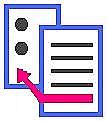 Ανάλυση Κινδύνου
30
Ποσοτική ανάλυση
Συχνά χρησιμοποιούμενες μέθοδοι ποσοτικής ανάλυσης:
Αναμενόμενη τιμή.
Δένδρα σφαλμάτων.
Δένδρα γεγονότων.
Προσομοίωση Monte Carlo.
Ανάλυση ευαισθησίας.
Τεχνική PERT.
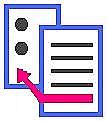 Ποσοτική Ανάλυση
31
Αναμενόμενη τιμή (1 από 2)
Παράδειγμα αναμενόμενης τιμής: η έκθεση ενός κινδύνου.
Αναμενόμενη τιμή του συνόλου των (n) αβέβαιων γεγονότων ενός έργου.
Όσο μεγαλύτερος ο αριθμός των αβέβαιων γεγονότων που εξετάζονται, τόσο μεγαλύτερη είναι και η αξία, που έχει ως φυσικό μέγεθος  η αναμενόμενη τιμή.
Ποσοτική Ανάλυση
32
Αναμενόμενη τιμή (2 από 2)
Ποσοτική Ανάλυση
33
Μήτρες αποτελεσμάτων
Ποσοτική Ανάλυση
34
Παράδειγμα
Παράδειγμα κριτηρίων επιλογής με βάση την αναμενόμενη τιμή:
Πίνακες.
Εφαρμογή του τύπου της αναμενόμενης τιμής, Εσ.
Κριτήριο maximin ή κριτήριο του Wald.
Κριτήριο maximax (για μέγιστο όφελος).
Κριτήριο Hurwicz.
Κριτήριο Laplace.
Ποσοτική Ανάλυση
35
Πίνακας 1
Ποιο σενάριο θα επέλεγε ο διευθυντής;
Ποσοτική Ανάλυση
36
Πίνακας 2
Ποιο σενάριο θα επέλεγε ο διευθυντής;
Ποσοτική Ανάλυση
37
Πίνακας 3
Ποιο σενάριο θα επέλεγε ο διευθυντής;
Ποσοτική Ανάλυση
38
Εφαρμογή του τύπου της αναμενόμενης τιμής, Εσ
Ποσοτική Ανάλυση
39
Κριτήριο maximin ή κριτήριο του Wald
Αρχικά επιλέγονται οι ελάχιστες αναμενόμενες τιμές (min) κάθε σεναρίου, δηλαδή 50 για το Σ1, 10 για το Σ2, και -150 για το Σ3.
Επιλέγεται εκείνο το σενάριο το οποίο παρουσιάζει μέγιστο (max) από τα προηγούμενα ελάχιστα, δηλαδή το Σ1 (50 Μ€/έτος).
Εάν η μήτρα αναφέρεται σε απώλειες, τότε επιλέγονται αρχικά οι μέγιστες απώλειες (max) κάθε σεναρίου, και από αυτές, το σενάριο που παρουσιάζει το ελάχιστο (min) από τα προηγούμενα μέγιστα.
Ποσοτική Ανάλυση
40
Κριτήριο maximax (για μέγιστο όφελος)
Επιλέγεται εκείνο το σενάριο το οποίο προσφέρει το μέγιστο (max) από τα μέγιστα «κέρδη», δηλαδή το Σ3 (300 Μ€/έτος).
Ποσοτική Ανάλυση
41
Κριτήριο Hurwicz (1 από 3)
Επιχειρεί να συνδυάσει τα κριτήρια maximin και maximax.
Αποτελεί υποκειμενικό κριτήριο – Απαιτεί τον καθορισμό ενός δείκτη ή συντελεστή αισιοδοξίας α, για «μείγματα» αισιοδοξίας και απαισιοδοξίας.
α = 1 σημαίνει πλήρη αισιοδοξία στη λήψη απόφασης (τόλμη για τη διεκδίκηση του μέγιστου κέρδους, ανεξάρτητα από τις επιπτώσεις αποτυχημένης επιλογής),
α = 0 σημαίνει πλήρη απαισιοδοξία στη λήψη απόφασης (επιδιώκεται ο περιορισμός των απωλειών).
Ποσοτική Ανάλυση
42
Κριτήριο Hurwicz (2 από 3)
Επιλέγονται οι καλύτερες περιπτώσεις κάθε σεναρίου, και πολλαπλασιάζονται επί α.
Επιλέγονται οι χειρότερες περιπτώσεις κάθε σεναρίου, και πολλαπλασιάζονται επί (1 -α).
Επιλέγεται το σενάριο που παρουσιάζει το μεγαλύτερο άθροισμα των δύο γινομένων.
Ποσοτική Ανάλυση
43
Κριτήριο Hurwicz (3 από 3)
Για το παράδειγμα, εάν α = 0.3, έχουμε:
Η1 = 0.3 * 150 + 0.7 * 50 = 80.
Η2 = 0.3 * 150 + 0.7 * 10 = 52.
Η3 = 0.3 * 300 + 0.7 * ( -150) = -15.
Άρα ο διευθυντής επιλέγει το πρώτο σενάριο ως καταλληλότερο, εάν βασιστεί στο κριτήριο Hurwicz.
Ποσοτική Ανάλυση
44
Κριτήριο Laplace
Σύμφωνα με το κριτήριο αυτό, κάθε ενδεχόμενο (κατάσταση της φύσης) θεωρείται ότι έχει την ίδια πιθανότητα να συμβεί όπως και τα υπόλοιπα.
Συνεπώς για το συγκεκριμένο παράδειγμα: Π1 = Π2 = Π3 = 33.3%.
Επιλέγεται το σενάριο με τη μέγιστη αναμενόμενη τιμή.
Ποσοτική Ανάλυση
45
Αποτελέσματα
Ποιο σενάριο θα επέλεγε ο διευθυντής;
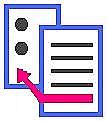 Ποσοτική Ανάλυση
46
Δέντρα σφαλμάτων (1 από 3)
Σκοπός είναι ο εντοπισμός όλων των πιθανών αιτιών, που μπορούν να οδηγήσουν σε έναν συγκεκριμένο κίνδυνο μέσω ανάλυσης, και ο προσδιορισμός της πιθανότητας να πραγματοποιηθεί ο κίνδυνος, με βάση τις επιμέρους πιθανότητες πραγματοποίησης των αιτιών (επιμέρους κινδύνων).
Τα βήματα ανάπτυξης ενός δένδρου σφαλμάτων είναι:
1.   Καθορισμός του «επιζήμιου», μη επιθυμητού γεγονότος.
2.   Διεξοδική ανάλυση των βλαβών ή γεγονότων, που μπορούν 
να οδηγήσουν στο επιζήμιο γεγονός.
3.   Κατασκευή της δομής του συστήματος – αλληλουχίας 
γεγονότων – σε μορφή δένδρου.
4.   Ποσοτική ανάλυση με προσδιορισμό των επί μέρους 
πιθανοτήτων.
Ποσοτική Ανάλυση
47
Δέντρα σφαλμάτων (2 από 3)
Ποσοτική Ανάλυση
48
Δέντρα σφαλμάτων (3 από 3)
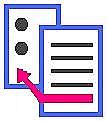 Ποσοτική Ανάλυση
49
Δέντρα γεγονότων (1 από 2)
Στόχος είναι η αναπαράσταση της αλληλουχίας των γεγονότων που συμβαίνουν μετά από την εμφάνιση ενός αρχικού γεγονότος και οδηγούν σε επιθυμητά ή μη αποτελέσματα.
Τα βήματα ανάπτυξης ενός δένδρου γεγονότων είναι:
1.   Καθορισμός του «αρχικού» γεγονότος ή αλλιώς της αρχικής 
αιτίας.
2.   Αναζήτηση διαδοχικών γεγονότων που ενδεχομένως να 
προκύψουν ως αλυσιδωτά αποτελέσματα του αρχικού γεγονότος.
3.   Κατασκευή της δομής του συστήματος – αλληλουχίας 
γεγονότων – σε μορφή δένδρου.
4.   Ανάπτυξη των διακλαδώσεων σε δυαδική μορφή 
(προκύπτει, δεν προκύπτει).
Ποσοτική Ανάλυση
50
Δέντρα γεγονότων (2 από 2)
Ποσοτική Ανάλυση
51
Δέντρα αποφάσεων (1 από 5)
Ποσοτική Ανάλυση
52
Δέντρα αποφάσεων (2 από 5)
Η ομάδα προγραμματισμού δρομολογίων ενός οργανισμού υπεραστικών συγκοινωνιών, έχει τη δυνατότητα να επιλέξει τη δρομολόγηση απλών λεωφορείων (60 θέσεων), και διώροφων λεωφορείων (80 θέσεων) σε μια έκτακτη γραμμή.
Ο αριθμός επιβατών που αναμένεται στη γραμμή είναι 50 άτομα, αλλά υπάρχει περίπτωση να μη λειτουργούν τα λεωφορεία που εξυπηρετούν τους εργαζόμενους παρακείμενου εργοστασίου, και τότε οι επιβάτες αυξάνονται στους 80. Οι επιπλέον επιβάτες θα εμφανιστούν με πιθανότητα 20%. 
Η πιθανότητα να περιμένουν οι επιβάτες το επόμενο λεωφορείο, σε περίπτωση που το πρώτο δεν επαρκεί, εκτιμάται στο 30%.
Το κόστος κάθε εισιτηρίου είναι 3€, το κόστος διαδρομής του απλού λεωφορείου είναι 110€, και του διώροφου 160€.
Υποθέτοντας ότι μπορούμε να αγνοήσουμε το κόστος της φήμης του οργανισμού, σε περίπτωση που κάποιος επιβάτης δεν εξυπηρετηθεί, βρείτε την πιο συμφέρουσα λύση για τον οργανισμό.
Ποσοτική Ανάλυση
53
Δέντρα αποφάσεων (3 από 5)
Ποσοτική Ανάλυση
54
Δέντρα αποφάσεων (4 από 5)
Ποσοτική Ανάλυση
55
Δέντρα αποφάσεων (5 από 5)
Ποσοτική Ανάλυση
56
Προσομοίωση
Αριθμητική τεχνική πειραματισμού.
Επιχειρεί να παραστήσει ένα σύστημα:
Χαρακτηριστικά.
Συμπεριφορά.
Απαιτεί την περιγραφή του συστήματος.
Μελέτη ιδιοτήτων και χαρακτηριστικών συστήματος.
Εξαγωγή συμπερασμάτων και συστάσεων για ενέργειες βασισμένες στα συμπεράσματα.
Ποσοτική Ανάλυση
57
Διαδικασία προσομοίωσης
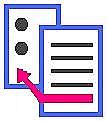 Ποσοτική Ανάλυση
58
Προσομοίωση Monte Carlo
Καθορισμός κατανομής πιθανότητας για κύριες μεταβλητές.
Δημιουργία σωρευτικής κατανομής για κάθε μεταβλητή.
Καθορισμός διαστημάτων τυχαίων αριθμών για κάθε μεταβλητή.
Δημιουργία τυχαίων αριθμών.
Διεξαγωγή προσομοιώσεων μιας σειράς δοκιμών.
Ποσοτική Ανάλυση
59
Βήματα εφαρμογής της προσομοίωσης Monte Carlo
1.  Καθορίζεται η αντικειμενική συνάρτηση.
2.  Προσδιορίζονται οι επιτρεπτές τιμές ή κατανομές για 
κάθε μεταβλητή.
3.  Τυχαία δίνεται μια τιμή σε κάθε μια από τις μεταβλητές.
4.  Εκτελούνται οι πράξεις στην αντικειμενική συνάρτηση 
και προκύπτει ένα αποτέλεσμα.
5.  Εκτελούνται τα βήματα 3 και 4 πολλές φορές.
6.  Υπολογίζεται η πιθανότητα να εμφανιστεί καθένα από τα 
αποτελέσματα που προέκυψαν από την 4.
7.  Δίνεται η κατανομή που περιγράφει το πιθανό 
αποτέλεσμα της αντικειμενικής συνάρτησης και προσδιορίζεται το αντίστοιχο σωρευτικό διάγραμμα.
Ποσοτική Ανάλυση
60
Πρώτο παράδειγμα
Πίνακας με τις ενέργειες μετάβασης και τον χρόνο που απαιτεί η κάθε ενέργεια, προκειμένου να πραγματοποιηθεί ένα αεροπορικό ταξίδι.
Αντικειμενική συνάρτηση.
Όλες οι πιθανές εκδοχές για τους χρόνους κάθε ενέργειας μετάβασης.
Πίνακας με τις τυχαίες τιμές των μεταβλητών.
Διάγραμμα πυκνότητας πιθανότητας για την συνολική διάρκεια ταξιδιού.
Διάγραμμα σωρευτικής πιθανότητας για την συνολική διάρκεια ταξιδιού.
Ποσοτική Ανάλυση
61
Οι ενέργειες μετάβασης και οι απαιτούμενοι χρόνοι
Ποσοτική Ανάλυση
62
Αντικειμενική συνάρτηση
Αντικειμενική συνάρτηση:
ΣΔ = ΕΜ1 + ΕΜ2 + ΕΜ3 + ΕΜ4 + ΕΜ5 + ΕΜ6.
Οι επιτρεπτές τιμές για κάθε μια από τις μεταβλητές ακολουθούν τριγωνική κατανομή, όπως φαίνεται παρακάτω.
Κατόπιν, δίνουμε τυχαίες τιμές στις μεταβλητές, και εκτελούμε τις πράξεις της αντικειμενικής συνάρτησης, ώστε να πάρουμε τα αποτελέσματα.
Ποσοτική Ανάλυση
63
Πιθανότητες
Ποσοτική Ανάλυση
64
Τυχαίες τιμές μεταβλητών
Ποσοτική Ανάλυση
65
Διάγραμμα πυκνότητας πιθανότητας
Ποσοτική Ανάλυση
66
Διάγραμμα σωρευτικής πιθανότητας
Ποσοτική Ανάλυση
67
Δεύτερο παράδειγμα
Δεδομένα προβλήματος ανάπτυξης προκατασκευασμένων οικιών.
Χρόνος μεταφοράς συναρμολογημάτων.
Σωρευτικό διάγραμμα χρόνου μεταφοράς συναρμολογημάτων.
Χρόνος συναρμολόγησης.
Σωρευτικό διάγραμμα του χρόνου συναρμολόγησης.
Χρόνος λοιπών εργασιών.
Συνολικός χρόνος ανάπτυξης οικίας.
Διάγραμμα σωρευτικής πιθανότητας για το χρόνο ανάπτυξης οικίας.
Ποσοτική Ανάλυση
68
Δεδομένα προβλήματος ανάπτυξης προκατασκευασμένων οικιών
Ποσοτική Ανάλυση
69
Χρόνος μεταφοράς συναρμολογημάτων
Ποσοτική Ανάλυση
70
Σωρευτικό διάγραμμα χρόνου μεταφοράς συναρμολογημάτων
Ποσοτική Ανάλυση
71
Χρόνος συναρμολόγησης
Ποσοτική Ανάλυση
72
Σωρευτικό διάγραμμα του χρόνου συναρμολόγησης
Ποσοτική Ανάλυση
73
Χρόνος λοιπών εργασιών
Ποσοτική Ανάλυση
74
Συνολικός χρόνος ανάπτυξης οικίας
Όπου:
ΧΑΟ = o χρόνος ανάπτυξης οικίας.
ΜΣ = ο χρόνος μεταφοράς συναρμολογημάτων.
Σ = ο χρόνος συναρμολόγησης.
ΛΕ = ο χρόνος για τις «λοιπές» εργασίες.
Και η σχέση που συνδέει τα παραπάνω είναι:
ΧΑΟ = ΜΣ + Σ + ΛΕ.
Ποσοτική Ανάλυση
75
Διάγραμμα σωρευτικής πιθανότητας για το χρόνο ανάπτυξης οικίας
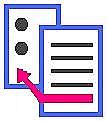 Ποσοτική Ανάλυση
76
Ανάλυση ευαισθησίας (1 από 4)
Εξετάζονται τα εξής:
Προσδιορίζει το μέγεθος της επιρροής, καθεμιάς από τις παραμέτρους ενός συστήματος, στο ίδιο το σύστημα.
Ποιες από τις μεταβλητές είναι πιο σημαντικές στη διαχείριση κινδύνων;
Πώς η μεταβολή μιας μεταβλητής επηρεάζει την αντικειμενική συνάρτηση;
Σε ποια μεταβλητή η αντικειμενική συνάρτηση παρουσιάζει τη μεγαλύτερη ευαισθησία;
Ποσοτική Ανάλυση
77
Ανάλυση ευαισθησίας (2 από 4)
Ποσοτική Ανάλυση
78
Ανάλυση ευαισθησίας (3 από 4)
Πώς αντιδρά η αντικειμενική συνάρτηση (συνολική διάρκεια μετάβασης) στις μεταβολές των επιμέρους μεταβλητών (ενεργειών μετάβασης ΕΜi);
Ποσοτική Ανάλυση
79
Ανάλυση ευαισθησίας (4 από 4)
Ποια η μεταβολή της αντικειμενικής συνάρτησης, σε μεταβολή 40% της κάθε επιμέρους μεταβλητής μετάβασης Εμi;
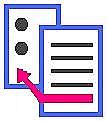 Ποσοτική Ανάλυση
80
Τεχνική PERT (1 από 4)
Project Evaluation and Review Technique (PERT) – Τεχνική αξιολόγησης και ελέγχου προγράμματος.
Αναπτύχθηκε στα τέλη της δεκαετίας του 50’, με σκοπό να βοηθήσει τους διαχειριστές έργων να προγραμματίσουν, να παρακολουθήσουν, και να ελέγξουν μεγάλα και σύνθετα έργα.
Η μέθοδος στηρίζεται στα χαρακτηριστικά των κατανομών, που περιγράφουν τη στοχαστική διάρκεια κάθε δραστηριότητας.
Ποσοτική Ανάλυση
81
Τεχνική PERT (2 από 4)
Μπορούν να απαντηθούν ερωτήσεις όπως:
Ποια η συνολική διάρκεια του έργου (πότε θα ολοκληρωθεί το έργο);
Ποια η πιθανότητα να ολοκληρωθεί το έργο μέχρι την καθορισμένη ημερομηνία;
Σε κάθε συγκεκριμένη ημέρα, πού βρίσκεται χρονικά το έργο (πίσω / μπροστά από τον προγραμματισμένο χρόνο, ακριβώς στον προγραμματισμένο χρόνο);
Ποιες είναι οι επιμέρους κρίσιμες δραστηριότητες / ενέργειες (οι οποίες θα καθυστερήσουν το συνολικό έργο, εάν παρουσιάσουν οι ίδιες καθυστερήσεις);
Ποσοτική Ανάλυση
82
Τεχνική PERT (3 από 4)
Αν υποθέσουμε ότι μία δραστηριότητα Α εκτελέσθηκε 11 φορές, και είχε διάρκεια: 1, 2, 2, 3, 3, 3, 4, 5, 6, 7 και 7 εβδομάδες αντίστοιχα, ποιες οι αισιόδοξες, απαισιόδοξες τιμές, ποια η πιο πιθανή διάρκεια, η μέση τιμή και ποια η διχοτόμος;
Ποσοτική Ανάλυση
83
Τεχνική PERT (4 από 4)
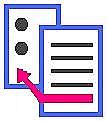 Ποσοτική Ανάλυση
84
Τέλος ενότητας
Επεξεργασία: Σοφιανίδου Γεωργία
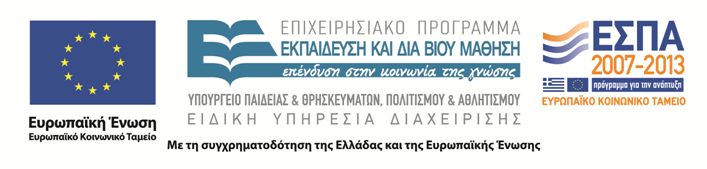 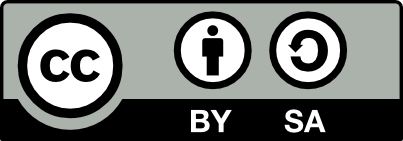